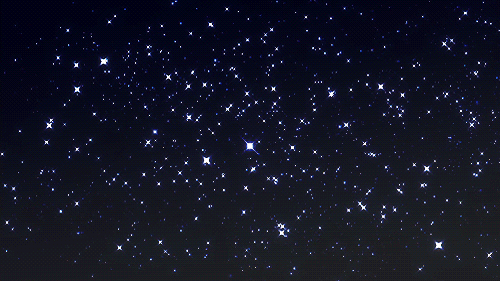 আজকের পাঠে সবাইকে
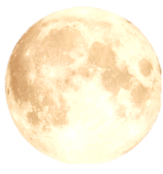 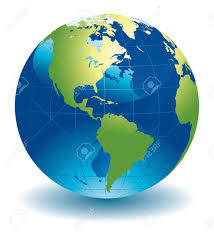 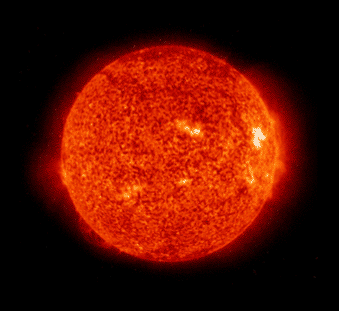 শুভেচ্ছা
পরিচিতি
পাঠ পরিচিতি
উপস্থাপনায়
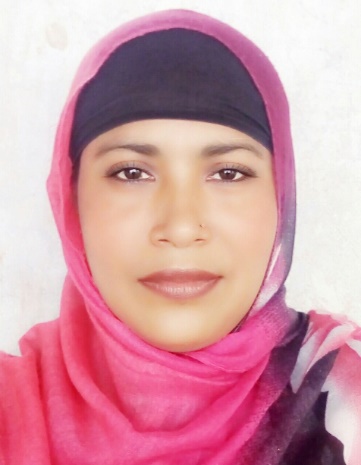 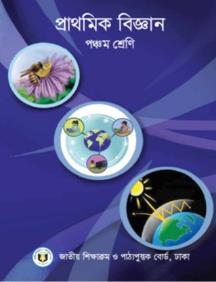 শ্রেণি-পঞ্চম,
বিষয়-প্রাথমিক বিজ্ঞান,
অধ্যায়- ৮ মহাবিশ্ব (মহাবিশ্বের আকার),
সময়ঃ ৪০ মিনিট।
নার্গিস আক্তার 
সহকারি শিক্ষক
ফজু খলিফা কান্দি সরকারি প্রাঃ বিদ্যালয়।
শিবচর, মাদারিপুর।
 nargisat1981@gmail.com
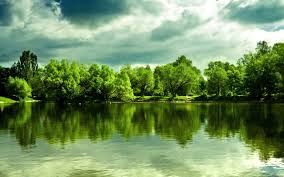 এসো আমরা একটি ভিডিও দেখি।
Video click
ভিডিও সম্পর্কিত আলোচনা।
নিচের ছবিটি মনোযোগ দিয়ে দেখ।
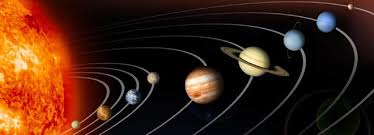 এ গুলো সৌরজগতের সদস্য।
ছবিটি দেখে তুমি কী বুঝতে পেরেছ?
সৌরজগতের অবস্থান কোথায়?
এই মহাবিশ্বেই সৌরজগতের অবস্থান।
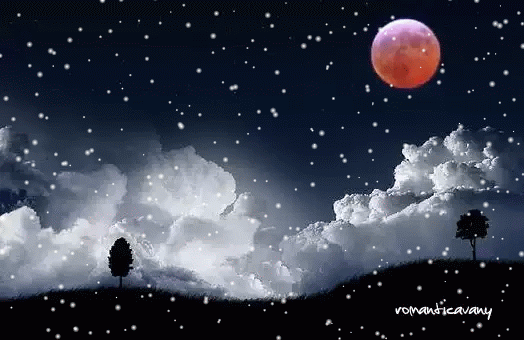 আমাদের আজকের পাঠ
মহাবিশ্ব
পাঠ্যাংশঃ মহাবিশ্বের আকার
অধ্যায়ঃ ০৮
শিখনফল
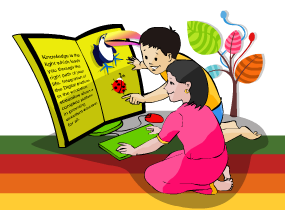 এই পাঠ শেষে শিক্ষার্থীরা-
৮.১.১ মহাবিশ্ব কী তা বলতে পারবে;
8.1.২ চাঁদ থেকে পৃথিবীতে আলো আসতে কত সময় লাগে তা বলতে পারবে; 
8.1.৩। সূর্য থেকে পৃথিবীতে আলো আসতে কত সময় লাগে তা বলতে পারবে; 
8.1.৪ মিল্কিওয়ে ও গ্যালাক্সি কী তা বর্ণনা করতে পারবে।
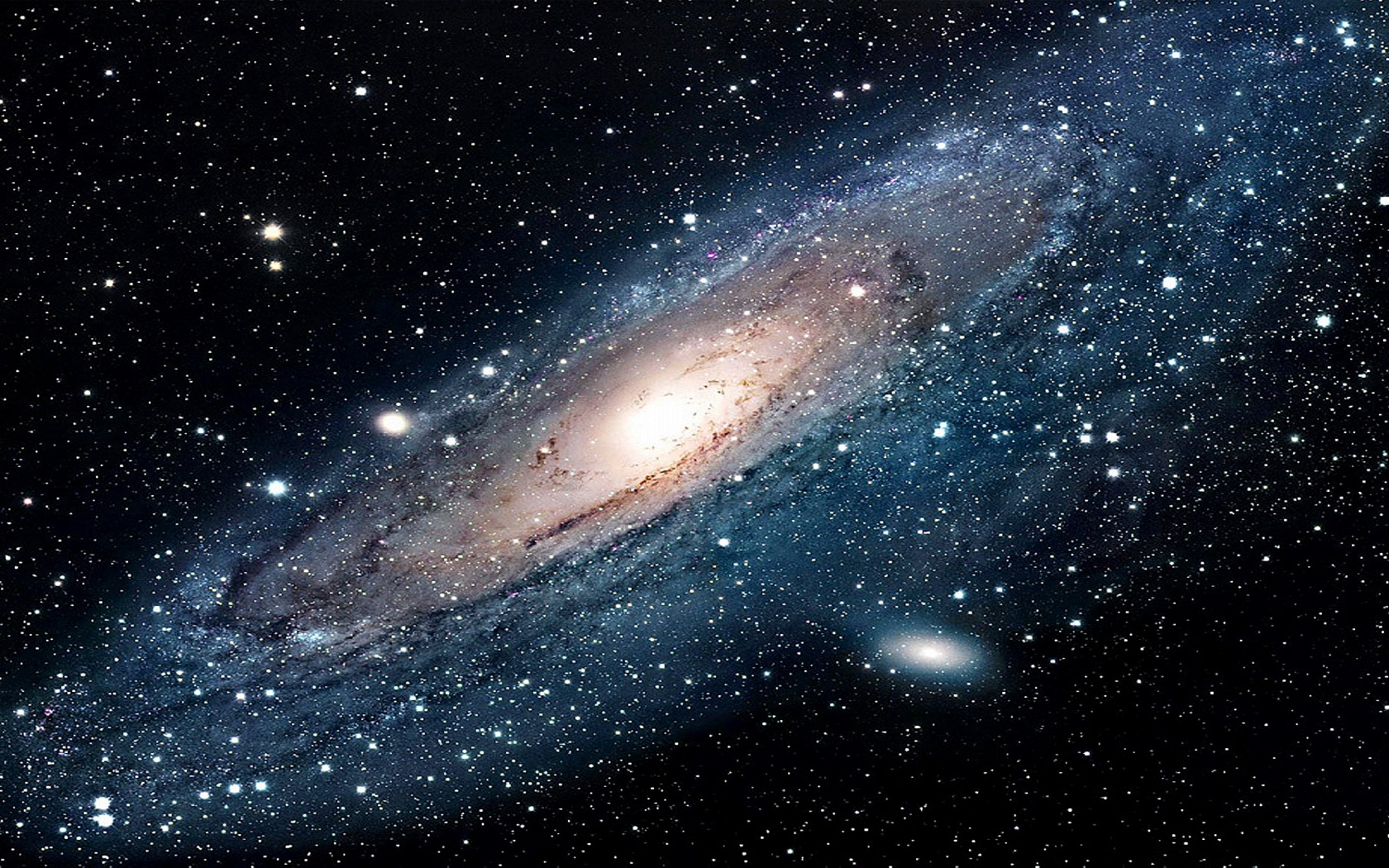 এই চিত্রটিকে কীসের সাথে তুলনা করা যায়?
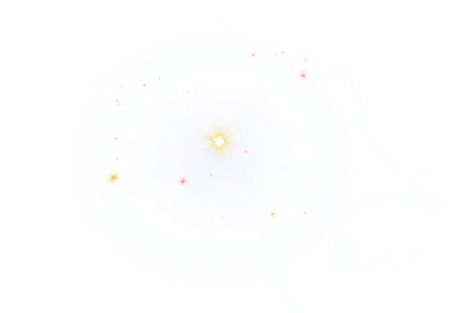 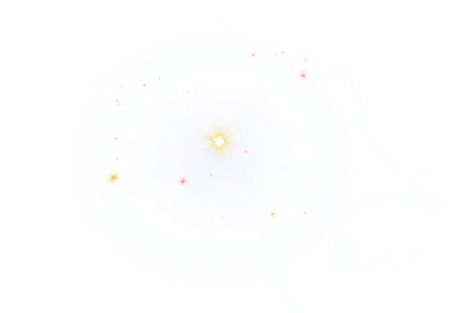 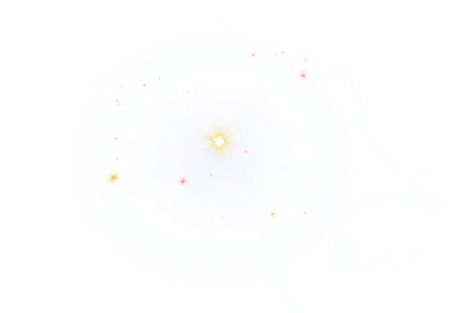 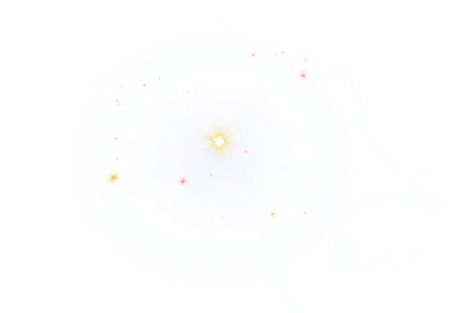 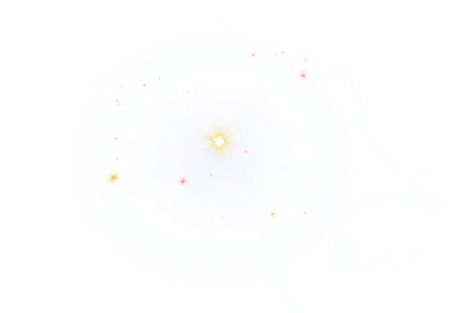 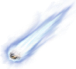 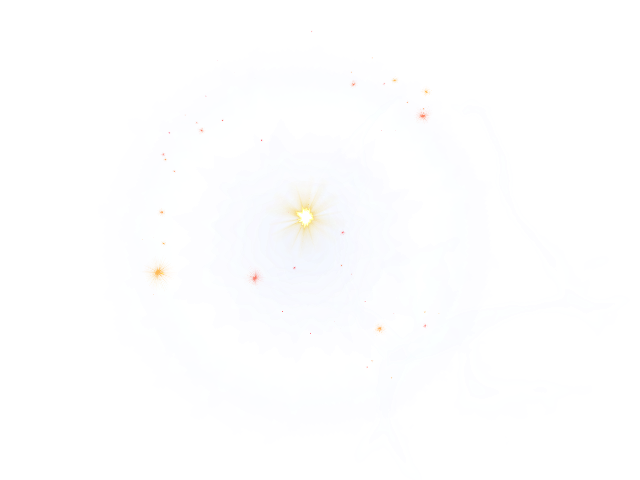 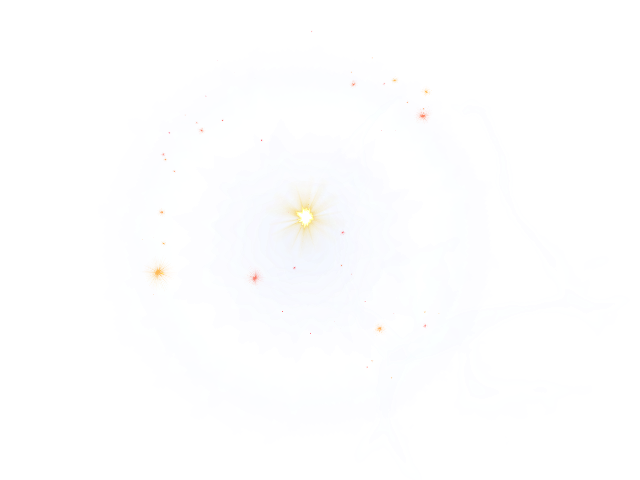 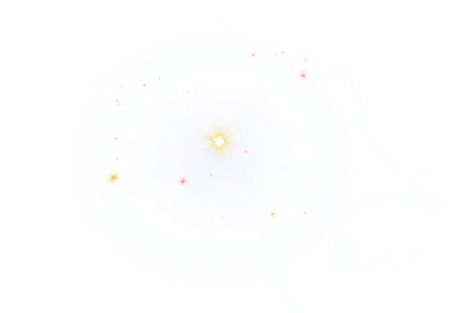 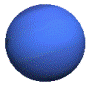 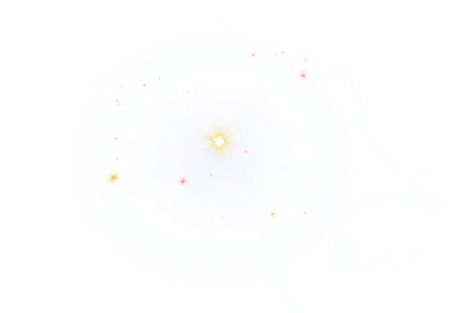 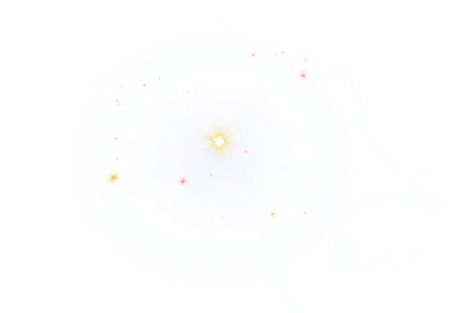 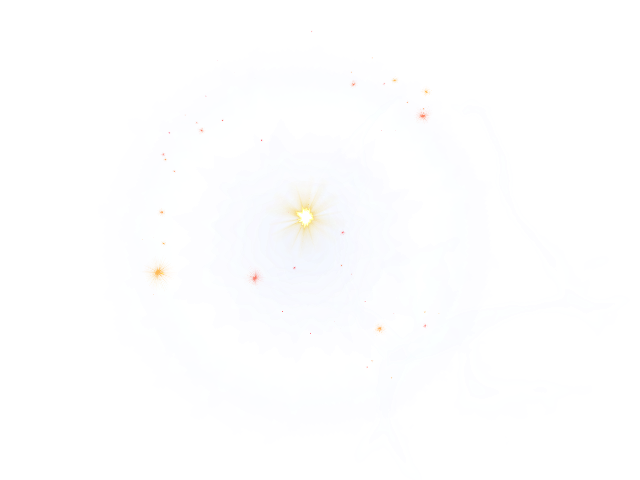 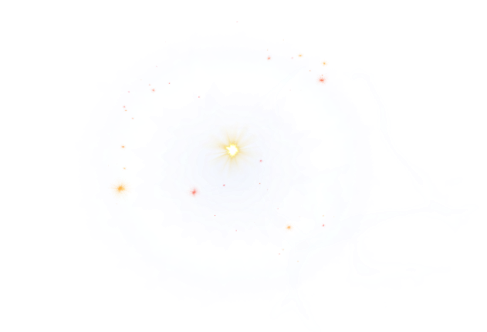 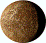 মহাবিশ্ব কী?
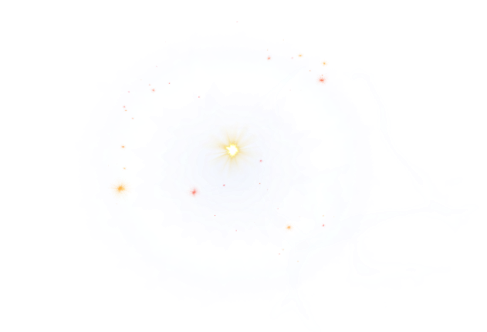 মহাবিশ্বের।
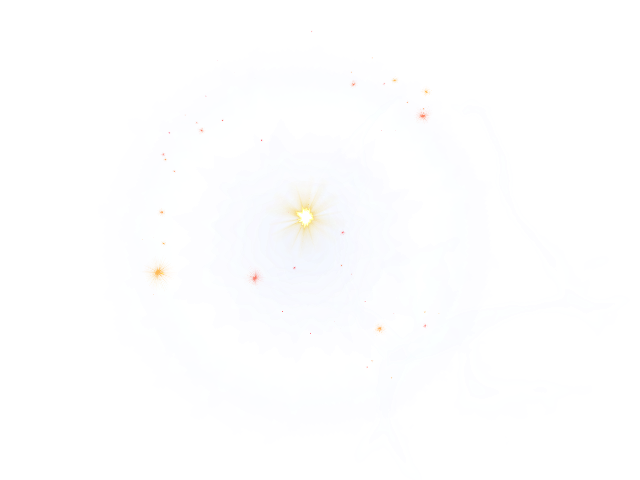 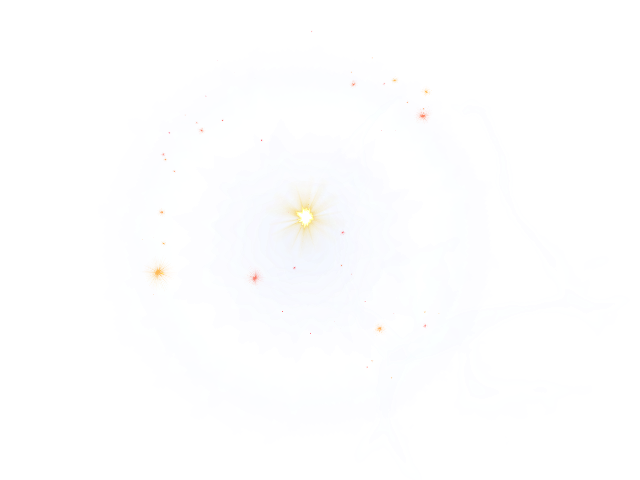 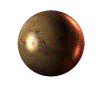 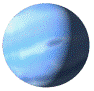 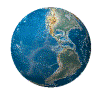 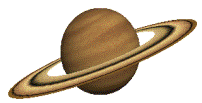 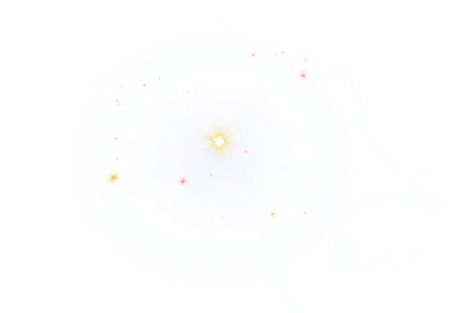 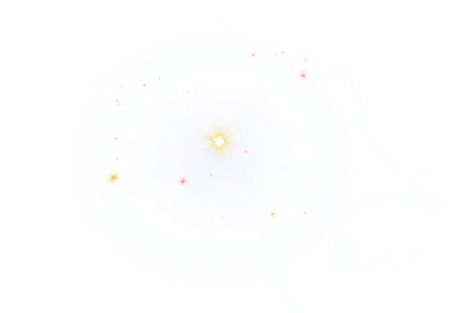 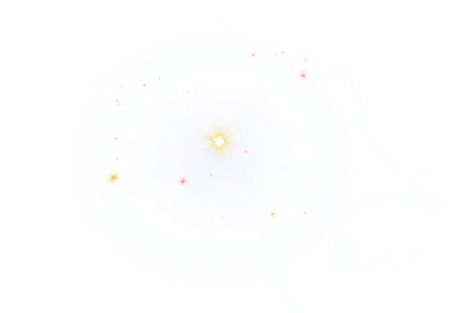 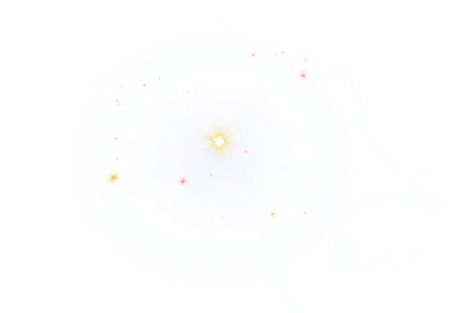 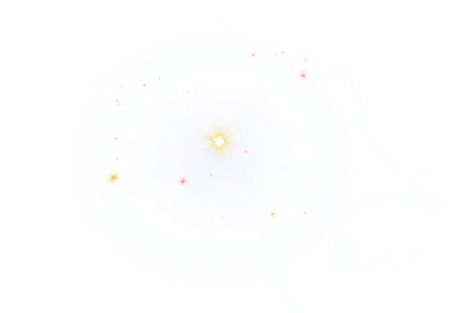 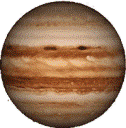 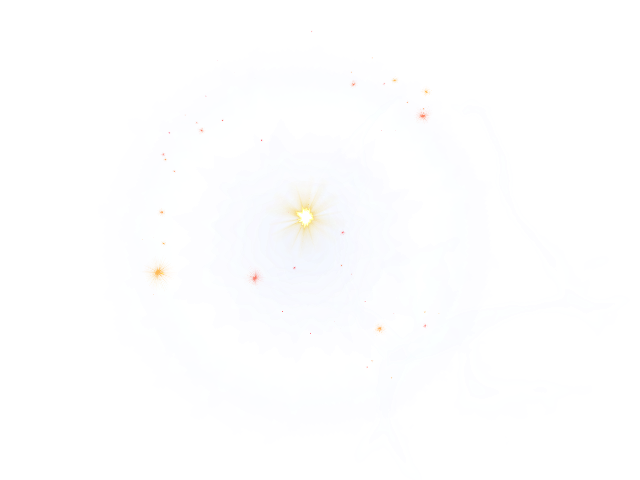 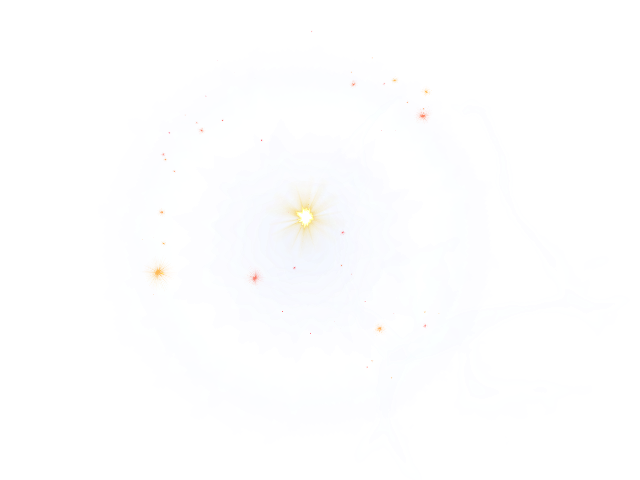 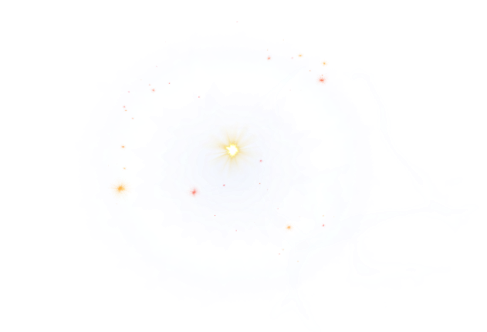 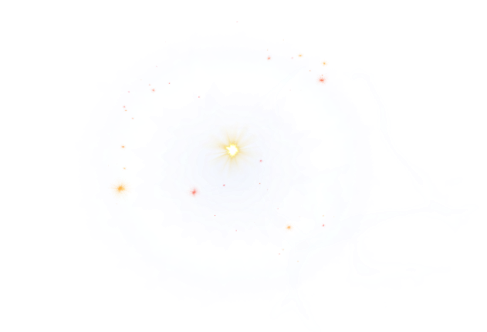 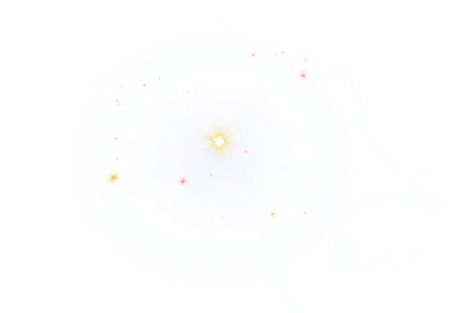 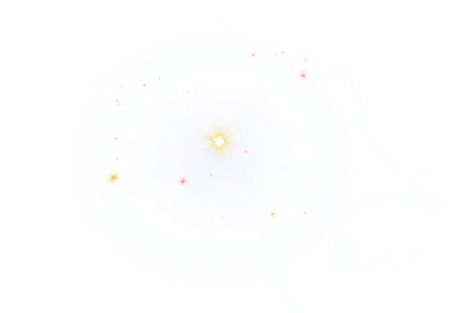 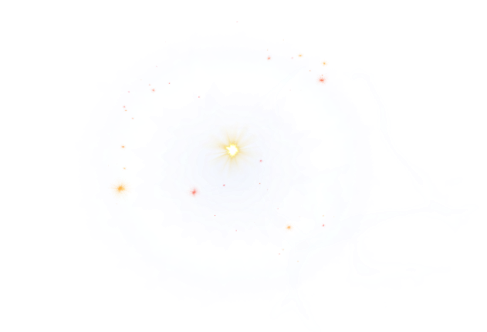 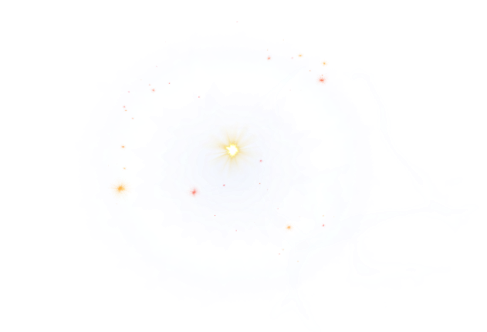 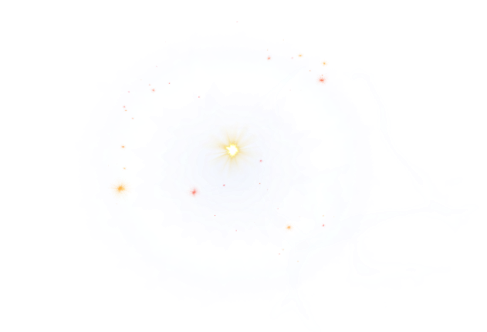 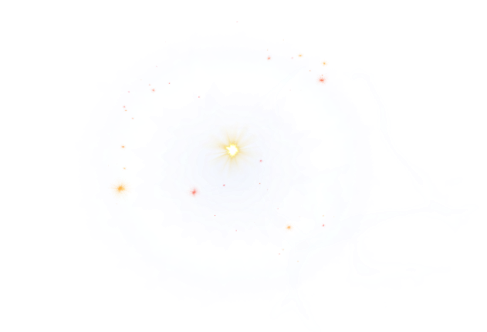 মহাবিশ্ব যে কত বড় এটা কেউ নিশ্চিতভাবে  জানে না। গ্যালাক্সি, নক্ষত্র,  গ্রহ, মাহাশুন্য, সকল পদার্থ এবং শক্তি এই সবকিছু নিয়েই গঠিত হয়েছে মহাবিশ্ব।
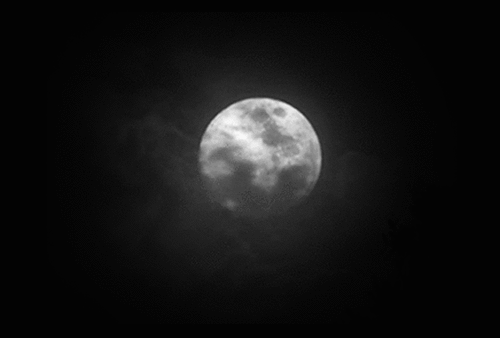 একক কাজ
প্রশ্নঃ মহাবিশ্ব কী?
উত্তরঃ গ্যালাক্সি, নক্ষত্র,  গ্রহ, মহাশুন্য, সকল পদার্থ এবং শক্তি এই সবকিছু নিয়েই গঠিত হয়েছে মহাবিশ্ব।
পৃথিবী থেকে চাদের দূরত্ব কত কিলোমিটার।
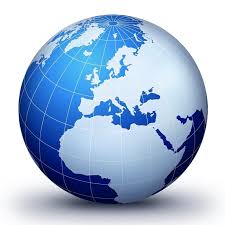 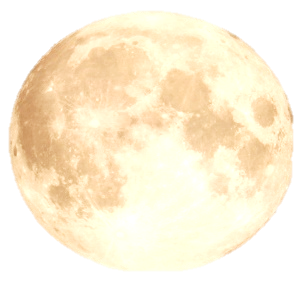 চাঁদ
পৃথিবী
পৃথিবী থেকে চাদের দূরত্ব ৩,৮৪, ৪০০ কিলোমিটার।
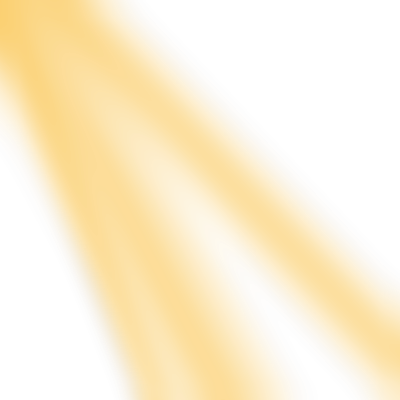 আলো প্রতি সেকেন্ডে কত কিলোমিটার বেগে চলে?
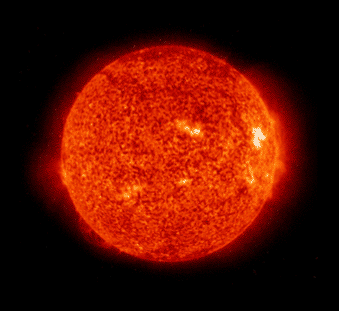 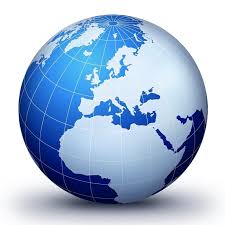 পৃথিবী
সূর্য
আলো প্রতি সেকেন্ডে ৩,০০,০০০ কিলোমিটার বেগে চলে।
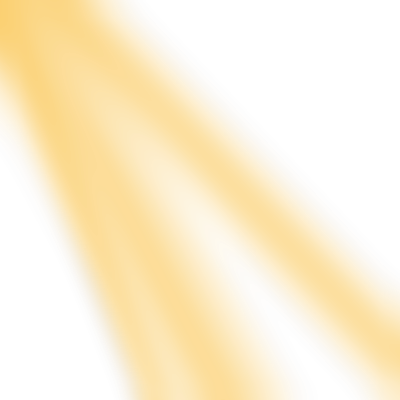 চাঁদ থেকে পৃথিবীতে আলো আসতে কত সময় লাগে?
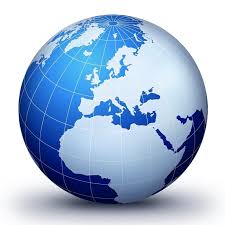 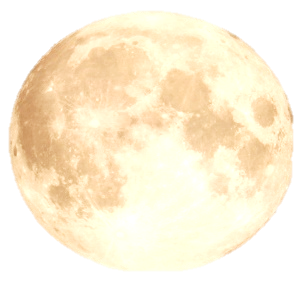 চাঁদ
পৃথিবী
চাঁদ থেকে পৃথিবীতে আলো আসতে সময় লাগে ১.৩ সেকেন্ড।
পৃথিবী থেকে সূর্যের দূরত্ব কত?
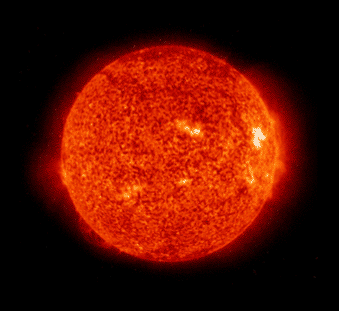 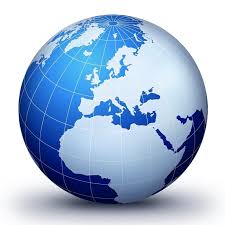 পৃথিবী থেকে সূর্যের দূরত্ব ১৫,০০,০০,০০০ কিলোমিটার।
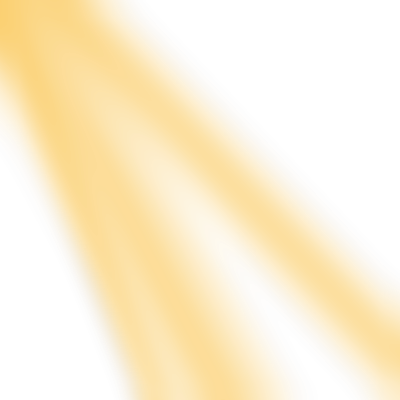 সূর্য থেকে পৃথিবীতে আলো আসতে কত সময় লাগে?
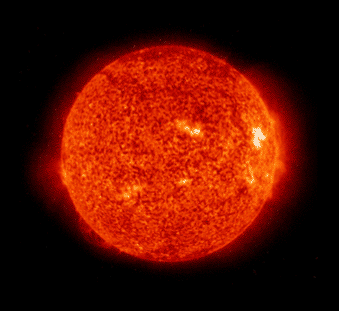 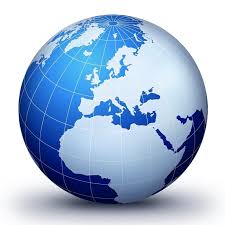 সূর্য থেকে পৃথিবীতে আলো আসতে সময় লাগে প্রায় ৮ মিনিট।
জোড়ায় কাজ
নিচে দেখানো ছকের মতো খাতায় একটি ছক আঁক।
পৃথিবী থেকে দূরত্ব
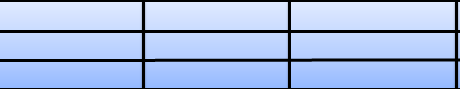 কত সময় লাগে ?
চাঁদ
৩,৮৪,৪০০কি.মি.
সূর্য
১৫,০০,০০,০০০কি.মি.
আলো এক সেকেন্ড ৩,০০,০০০কি.মি.বেগে চলে। চাঁদ এবং সূর্য থেকে পৃথিবীতে আলো আসতে কত সময় লাগে তা হিসাব করে লিখ।
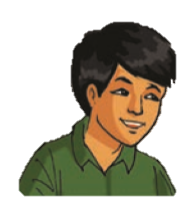 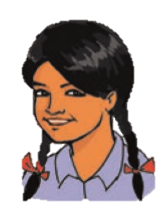 চাঁদ ও সূর্য থেকে পৃথিবীতে আলো পৌঁছাতে কত সময় লাগে তা আমরা কীভাবে হিসাব করতে পারি ?
আমরা দূরত্বকে আলোর বেগ দিয়ে ভাগ করে সময় বের করতে পারি।
তোমরা কে বলতে পারবে গ্যালাক্সি কী?  কী?
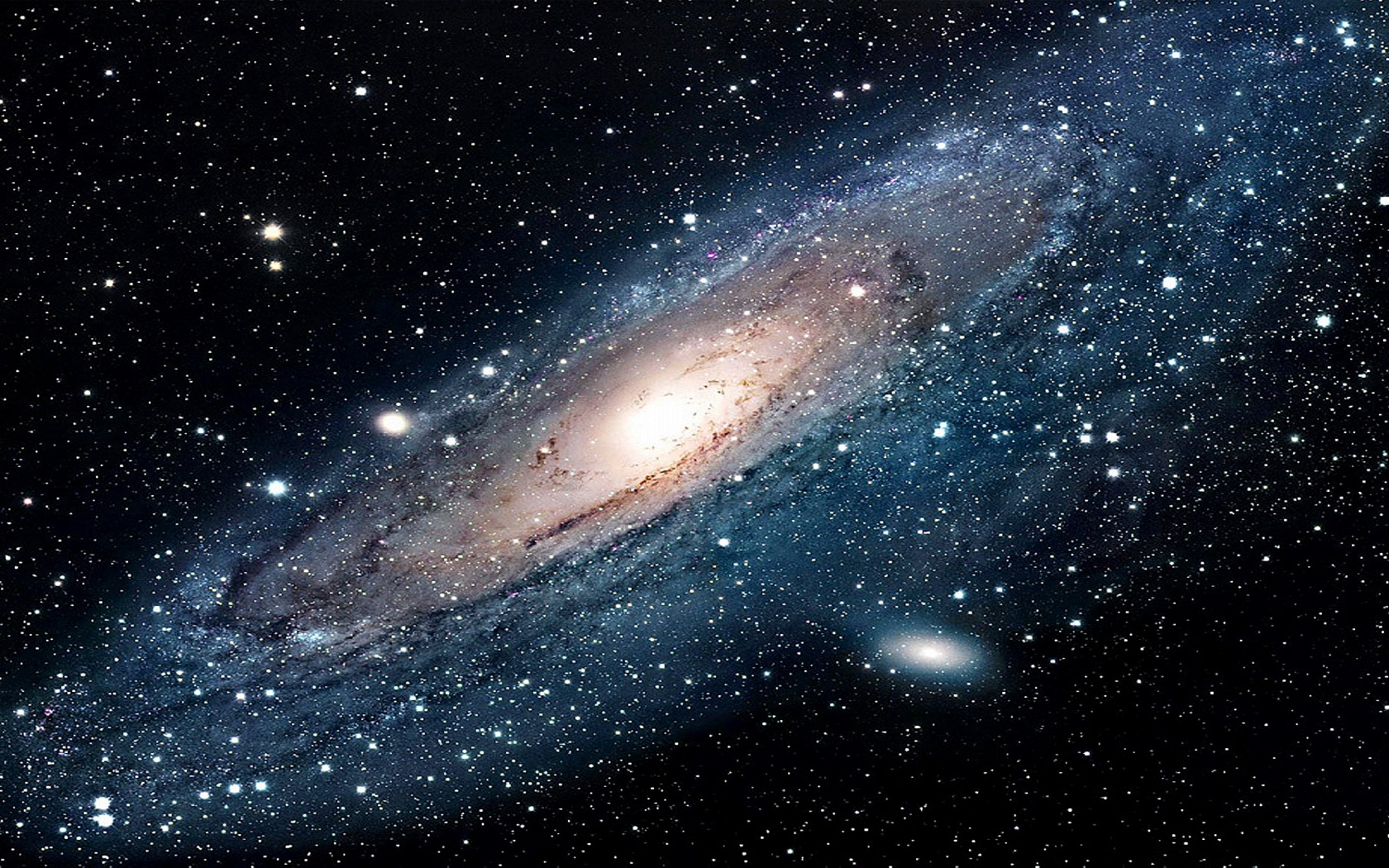 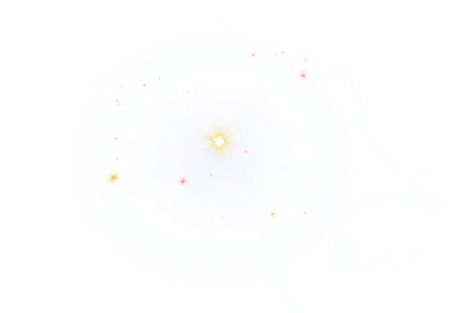 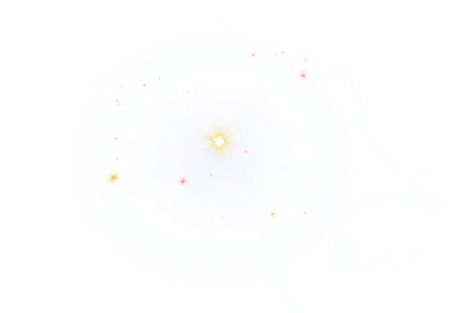 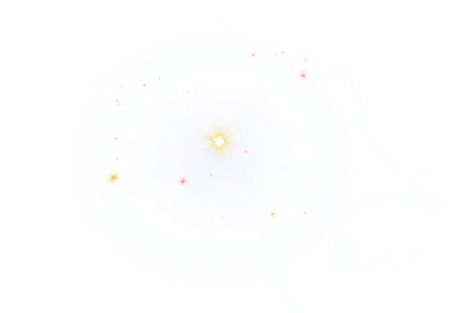 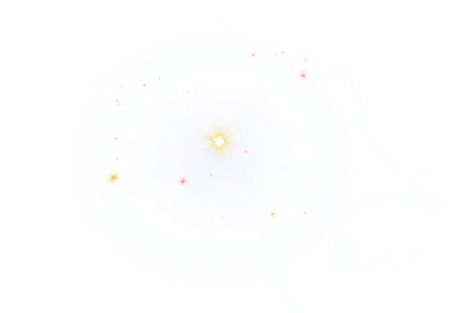 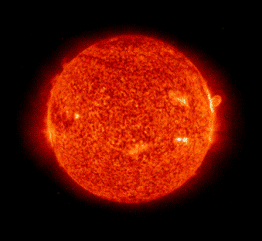 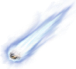 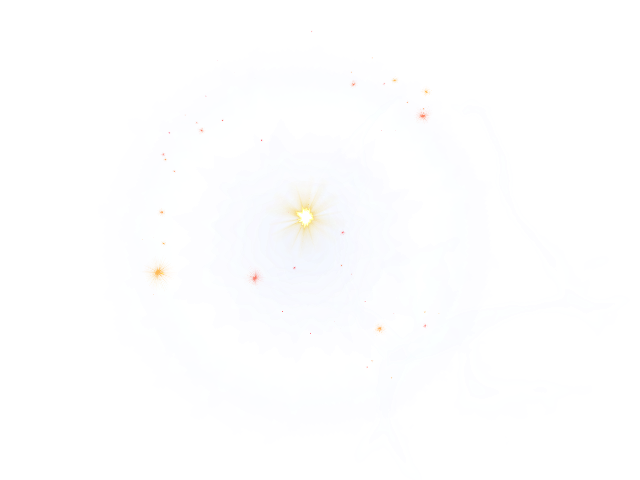 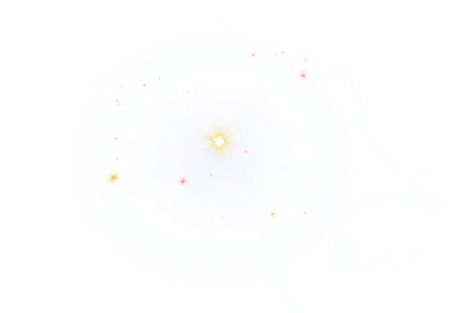 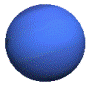 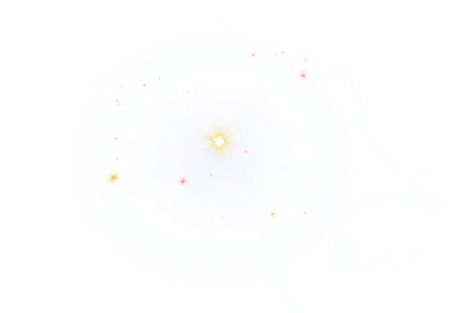 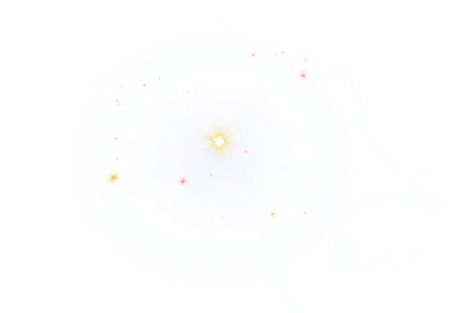 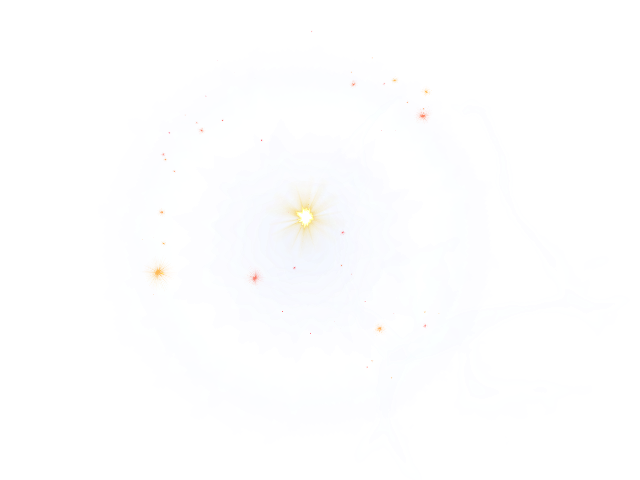 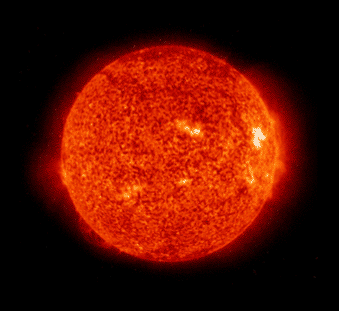 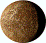 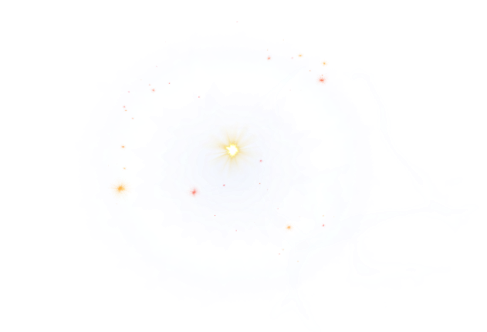 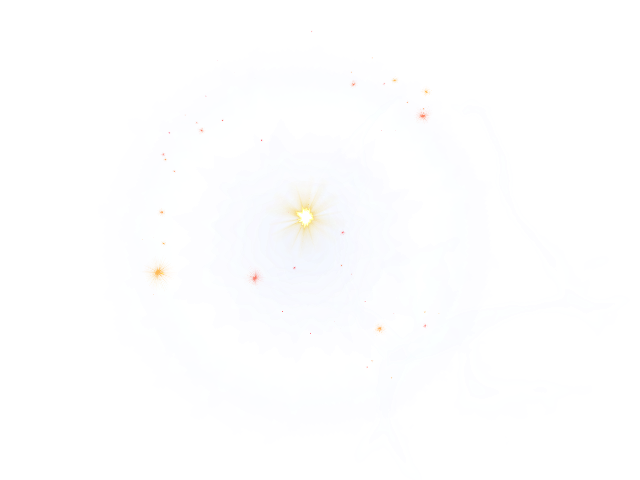 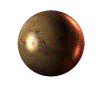 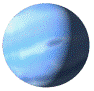 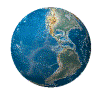 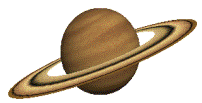 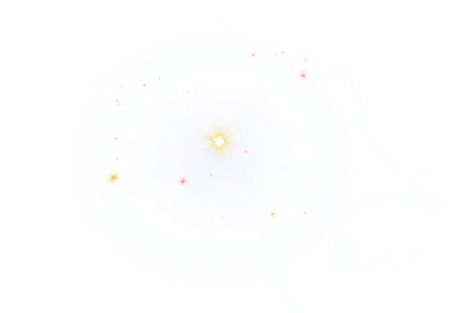 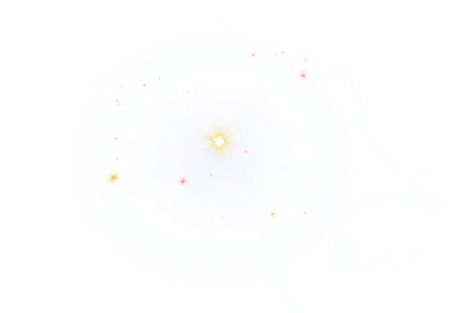 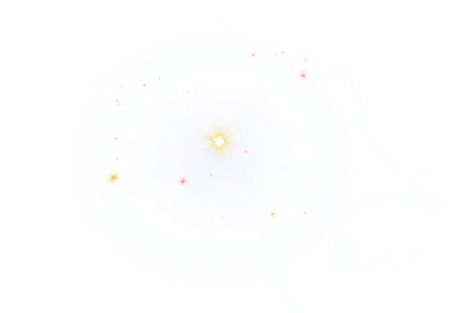 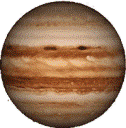 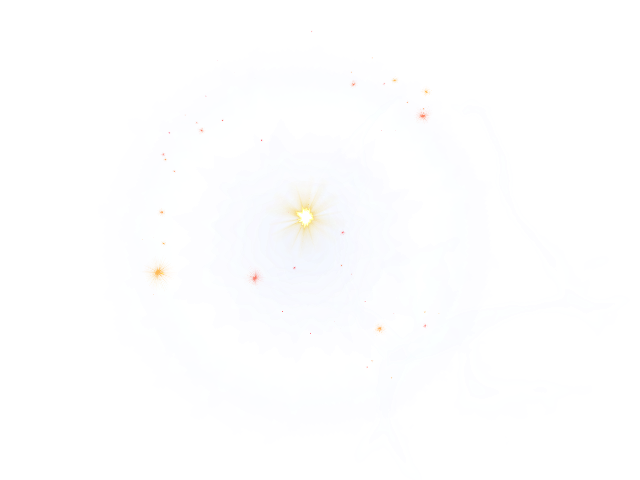 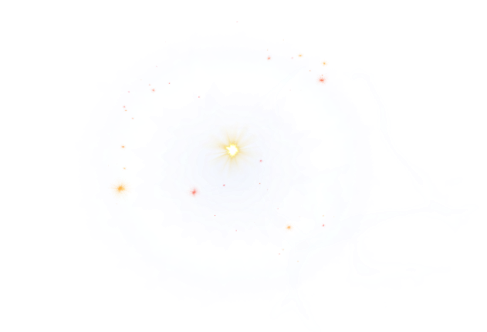 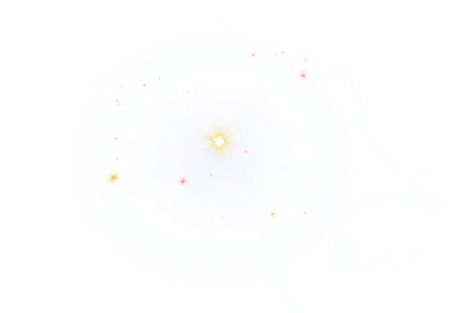 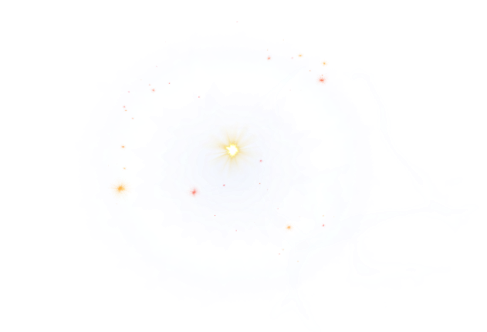 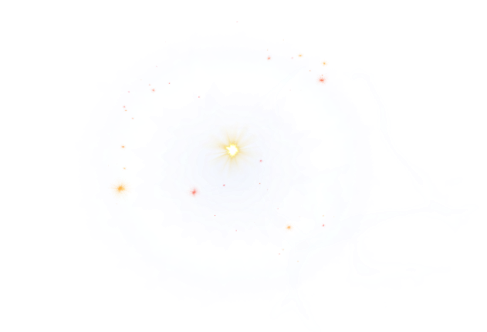 সূর্য এবং গ্রহগুলো সৌরজগতের অংশ। আবার সৌরজগত গ্যালাক্সির অন্তর্ভুক্ত। গ্যালাক্সি হচ্ছে নক্ষত্রের একটি বিশাল সমাবেশ।
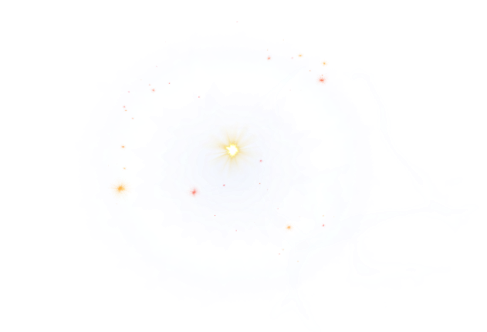 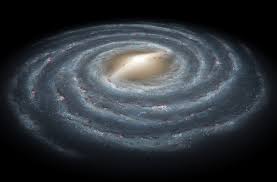 তোমরা কি বলতে পার মিল্কিওয়ে কী?
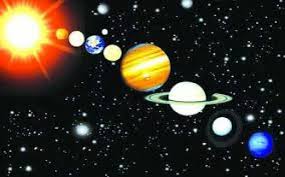 সৌরজগত
সৌরজগত যে গ্যালাক্সির অন্তর্ভুক্ত তার নাম মিল্কিওয়ে। ইহা দেখতে সর্পিলাকার।
আমরা যদি আলোর গতিতে চলতে পারতাম তাহলে মিল্কিওয়ে গ্যালাক্সির এক প্রান্ত থেকে অপর প্রান্তে যেতে কত সময় লাগত?
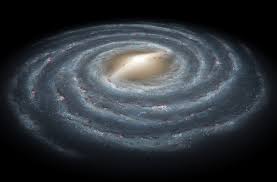 আমরা যদি আলোর গতিতে চলতে পারতাম তাহলে মিল্কিওয়ে গ্যালাক্সির এক প্রান্ত থেকে অপর প্রান্তে যেতে সময় লাগত ১,৩০,০০০ বছর।
স্যার আর্থার স্ট্যানলি এডিংটনের মতে, প্রতি গ্যালাক্সিতে গড়ে দশ সহস্রকোটি নক্ষত্র রয়েছে।
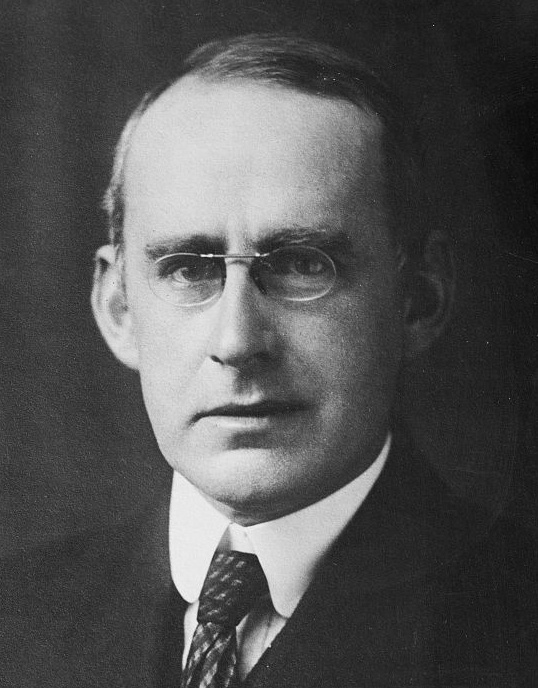 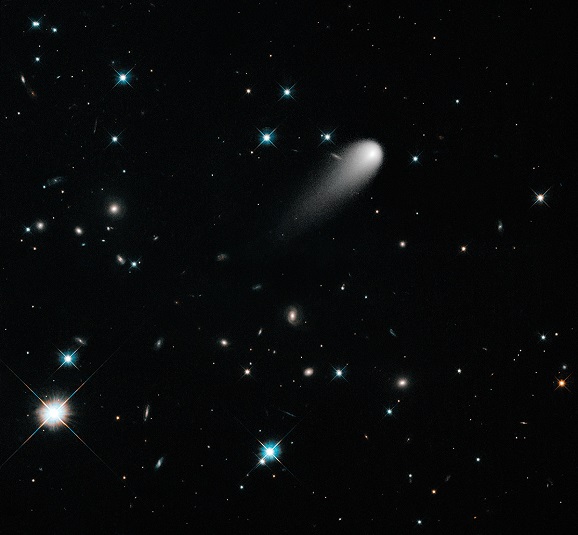 মহাবিশ্বকে জানার জন্য কী প্রযুক্তি ব্যাবহার করা হচ্ছে?
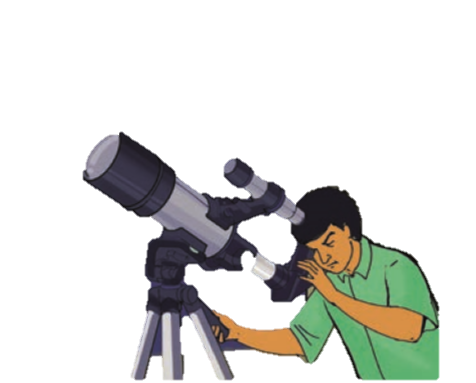 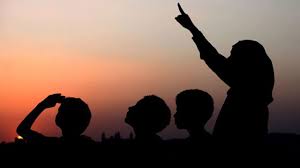 মহাবিশ্বকে জানার জন্য দূরবীক্ষণ যন্ত্র ব্যাবহার করা হচ্ছে।
দূরবীক্ষণ যন্ত্র কে আবিষ্কার করেন?
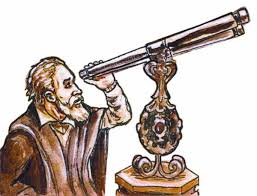 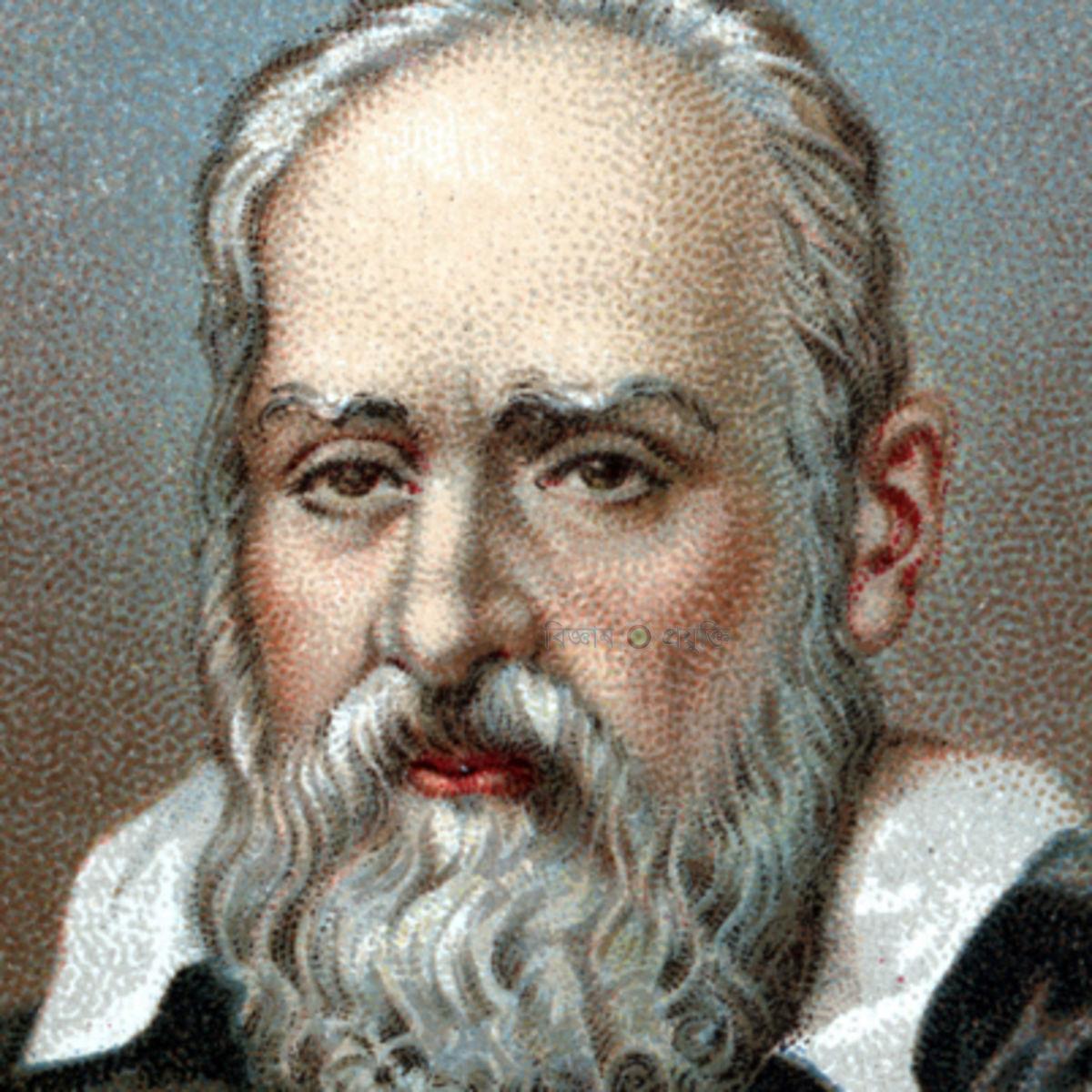 জ্যোতির্বিজ্ঞানী গ্যালিলিও গ্যালিলি দূরবীক্ষণ যন্ত্র আবিষ্কার করেন।
মহাকাশ পর্যবেক্ষণের জন্য বিজ্ঞানীরা কী স্থাপন করেছেন?
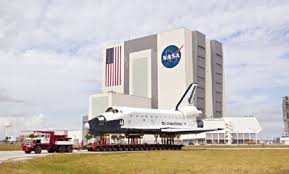 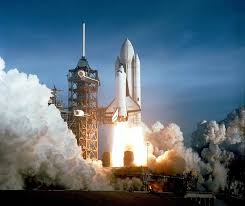 মহাকাশ পর্যবেক্ষণের জন্য বিজ্ঞানীরা মহাকাশ গবেষণা কেন্দ্র স্থাপন করেছেন।
দলীয় কাজ
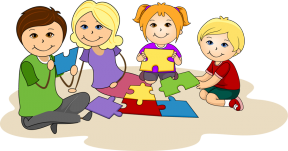 মিল্কিওয়ে ও গ্যালাক্সি সম্পর্কে ৩টি বাক্য লিখ।
Group -1
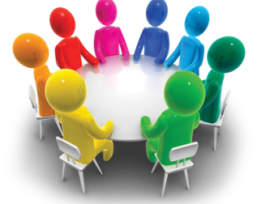 Group -2
জ্যোতির্বিজ্ঞানীরা কীভাবে মহাকাশ পর্যবেক্ষণ করছে সে সম্পর্কে ৩টি বাক্য লিখ।
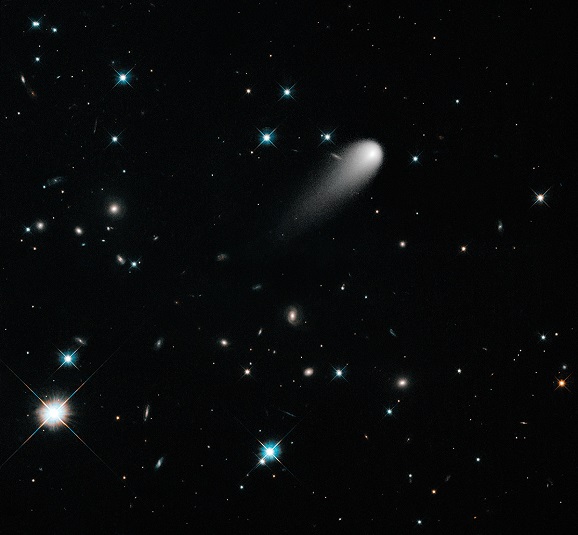 বাড়ির কাজ
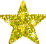 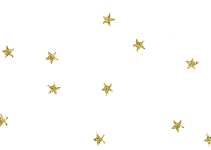 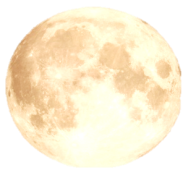 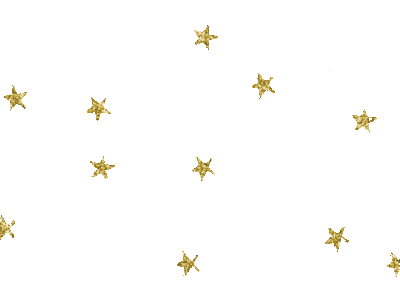 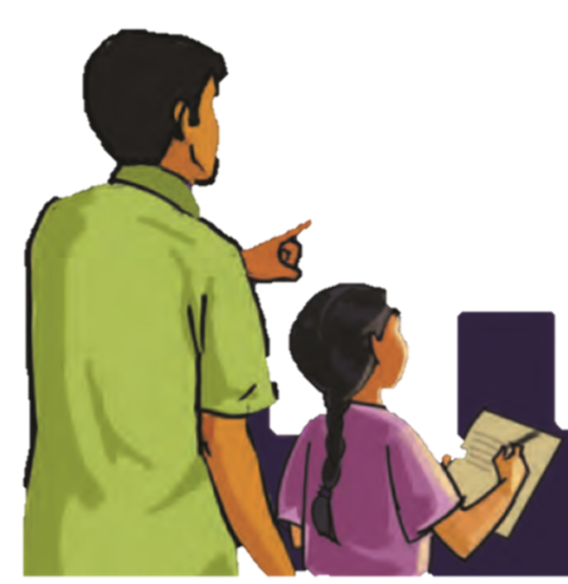 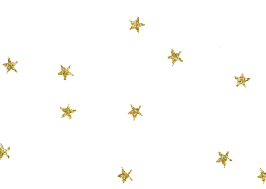 রাতের বেলায় তোমার বাসার ছাদে দাঁড়িয়ে খোলা আকাশের দিকে তাকালে তুমি কী কী দেখতে পাও। তার একটি তালিকা তৈরী করে আনবে।
পাঠ্যবইয়ের সাথে সংযোগ স্থাপন
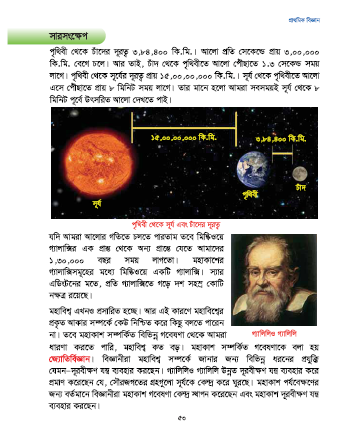 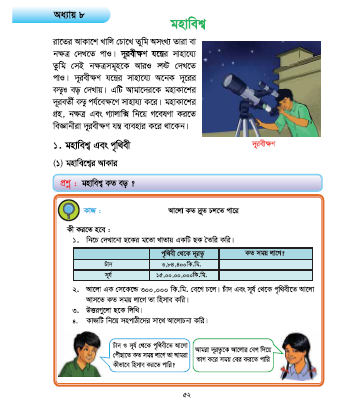 তোমার পাঠ্যবইয়ের ৫২ ও ৫৩ পৃষ্ঠা খোলে মনোযোগ দিয়ে পড়।
মূল্যায়ণ
সময়ঃ ৫ মিনিট
সঠিক উত্তরে ঠিক চিহ্ন দাও।
মিলিয়ে নাও।
১। পৃথিবী থেকে চাঁদের দূরত্ব কত?
ক) ৩, ৮৪,৪০০ কি, মি,
খ) ৩, ৭৪, ৪০০ কি,মি,
গ) ৪, ৮৪, ৪০০ কি,মি,
ঘ) ৪,৭৪,৪০০ কি,মি
২। সূর্য থেকে পৃথিবীতে আলো আসতে সময় লাগে প্রায়----------।
ক) ৩ মিনিট
গ) ৭ মিনিট
ঘ) ৮ মিনিট
খ) ৬ মিনিট
৩। আকাশ সম্পর্কিত গবেষণাকে বলা হয়।
ক) জ্যোতির্বিজ্ঞান
খ) জীব বিজ্ঞান
গ) পদার্থ বিজ্ঞান
মৃত্তিকা বিজ্ঞান
৪। দূরের বস্তু কাছে দেখা যায় কোন যন্ত্রের সাহায্যে?
ক) অনুবীক্ষন যন্ত্র
খ) দূরবীক্ষণ যন্ত্র
গ) আতশি কাচের সাহায্যে
ঘ) ছাদের উপর দাঁড়িয়ে
৫। চাঁদ থেকে পৃথিবীতে আলো আসতে সময় লাগে ----------।
ঘ) ১.৪ সেকেন্ড
ক) ১.৩ সেকেন্ড
খ) ২.৩ সেকেন্ড
গ) ৩.৩ সেকেন্ড
ধ
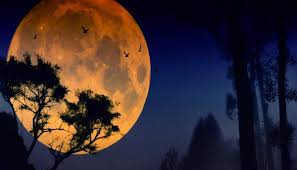 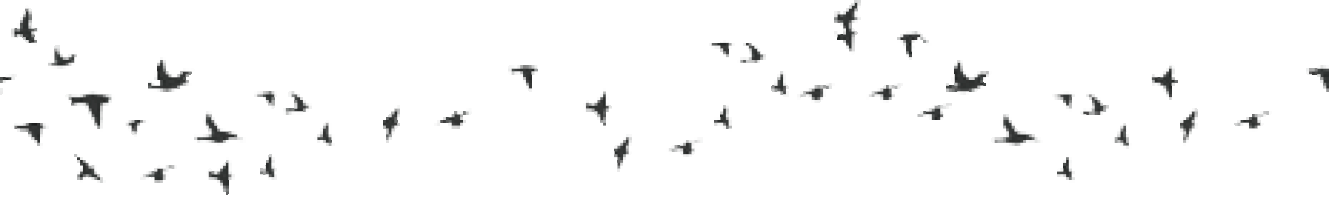 ন্য
দ
বা
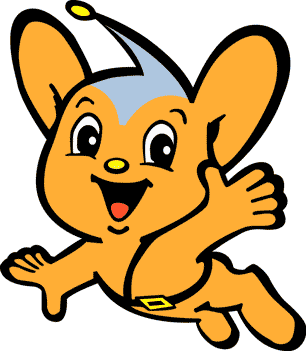